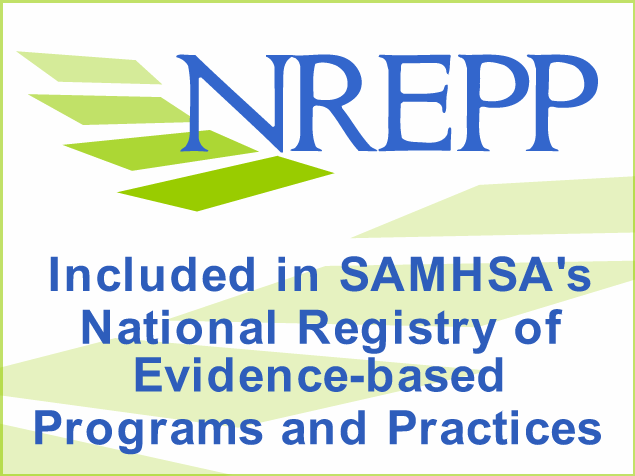 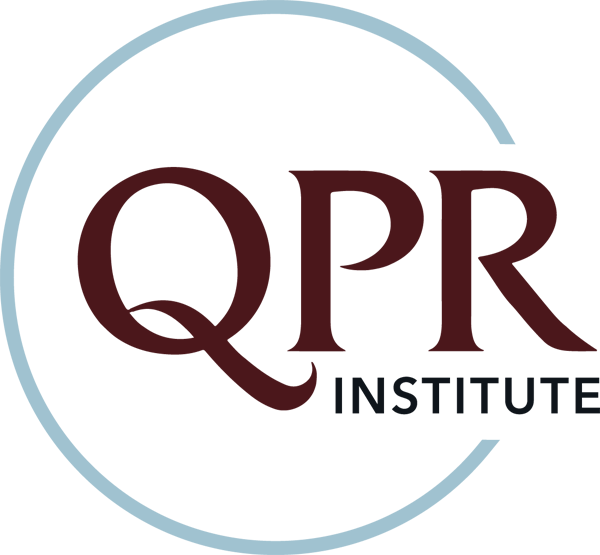 Ask A Question, Save A Life
[Speaker Notes: Welcome everyone.  Introduce yourself.  If you have time, have participants introduce themselves.  Your call.  
Note: NREPP has been discontinued by SAMSHA.  But QPR is a registered legacy program, something community members may want to know.]
QPR
Question, Persuade, Refer
[Speaker Notes: Read only.  Slowly, so the QPR sinks in.]
https://drive.google.com/file/d/19zGbeh7-Z7PqUoi9UXCGLi0LJXbpQUhe/view?usp=drivesdk
Intro Video
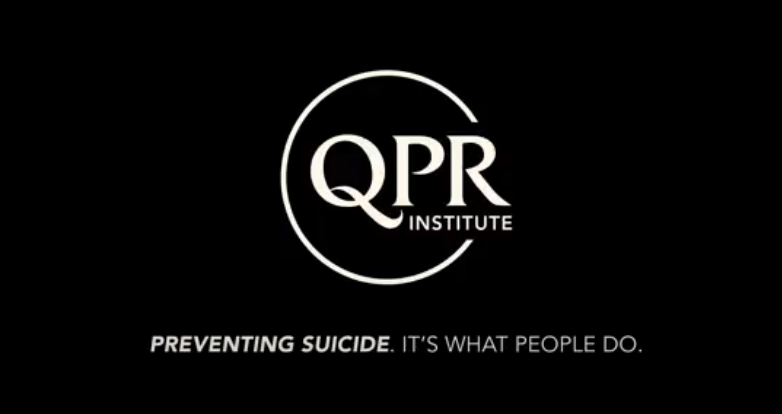 QPR – Question, Persuade Refer
Derived from America, the founder wanted everyday  people trained in suicide prevention in the event of a crisis similar to CPR for the event of a heart-attack
QPR
QPR is not intended to be a form of counseling or treatment.
QPR is intended to offer hope through positive action.
[Speaker Notes: QPR is not treatment.  If questions come about liability for using the intervention, say “More than 3 million people have been trained over the past two decades with no report of incidents or lawsuits.”  Good Samaritan laws appear to be protect gatekeepers who intervene in an attempt to save a life.]
Golden Gate Bridge
Peak Time for Suicide Attempts/Self Harm is 11 pm
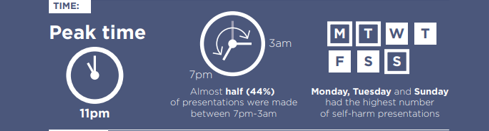 National Suicide Research Foundation
Irish Self-Harm / Attempted Suicide Rates:
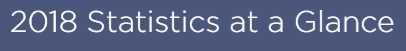 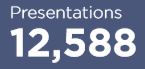 Increasing year on year since 2013…

    Problem is     
    worsening!
Does not show the additional numbers that did not attend hospital
Rates of Self-harm or attempted suicide in young people
Risen by 29% from 2007-2018
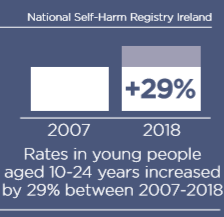 Ireland has the 4th Highest
        Rate of Suicide for the age 
       group 15-19 yr olds out of 37
Countries
(Unicef 2017)
Limerick Self-harm & Attempted Suicide Statistics (2018):
Limerick has nearly twice the National Average
Limerick also had
the highest discharge rate 
  after a self-harm presentation 
of 72%! 
13% also left without being
Assessed!
Alcohol links with Suicide
3 in every 10 people that presented in A&E having attempted suicide or self-harmed was under the influence of alcohol
Alcohol is a depressant that makes you:
More Impulse
Less Rational
Less inhibited
Male/Female Suicides:
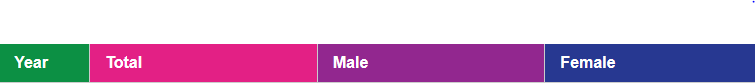 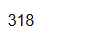 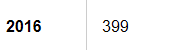 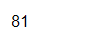 20.3%
79.7%
Why?
Wall of Resistance – Protective Factors
Suicide Myths and Facts
[Speaker Notes: There are many more myths and facts about suicide than these.  But these have been chosen as effective in combating many pre-existing false beliefs.Regarding Fact:  If people in a crisis get the help they need, they will probably never be suicidal again.  The belief that something is inevitable discourages taking any action, and only positive action can prevent suicide.]
Suicide Myths and Facts
How can I help?  Ask the Question…
[Speaker Notes: Preventing a suicide attempt is as good an outcome as we can hope for because we don’t know if a suicide attempt will lead to death.  The method or means used in a suicide attempt will have a bearing on whether the outcome is fatal or not.]
Changes in the brain due to Depression
Suicide Clues And Warning Signs
(In Asist we refer to these as invitations)

The more clues and signs observed, 
the greater the risk.  

Take all signs seriously.
[Speaker Notes: We use the word “clues” because many people communicating their desire to attempt suicide use hints and oblique language (or discoverable clues) about their intentions. Suicide warning signs may be sent to multiple people in the person’s social network, to only a few, perhaps to only one person, or even no one.  Research on this question is ongoing and many questions cannot be answered with any accuracy.]
Direct Verbal Clues:
“I’ve decided to kill myself.”
“I wish I were dead.”
“I’m going to commit suicide.”
“I’m going to end it all.”
“If (such and such) doesn’t happen, I’ll kill  myself.”
[Speaker Notes: These are verbatim quotes (with the last one to be left open for insertion of a risk of some kind) were made by people who went on to die by suicide.  Thus, the word “commit” as used here, is from a deceased person who spoke of suicide using this choice words.   The preferred term to describe suicide death is now, “died by suicide.”]
Indirect Verbal Clues
“I’m tired of life, I just can’t go on.”
“My family would be better off without me.”
“When I’m gone you will need to look after your mother.”
“I just want out.”
“I won’t be around much longer.”
“Pretty soon you won’t have to worry about  me.”
[Speaker Notes: Your tutorial on suicidal communications will have covered this indirect expressions of suicidal desire or intent.]
Behavioral Clues:
The most serious and powerful predictor of death by suicide is a previous suicide attempt
Acquiring a gun or stockpiling pills
Co-occurring depression, moodiness, hopelessness
Putting personal affairs in order
[Speaker Notes: There could be many, many behaviors that constitute pre-suicide attempt conditions or observations.  We can’t possibility list them all.  One worth mentioning is sleep deprivation or sleep disturbance with inability to get or stay asleep.  The risk factor list is long, and growing.  Just remember, suicide occurs in contexts, and knowing the context can help better understand the why behind someone begins to think about suicide as solution.
There are no “widely accepted” warning signs by all organizations. See QPR Theory Paper (qprinstitute.com) for details and rationale for use of these.]
More Behavioral Clues:
Giving away prized possessions
Sudden interest or disinterest in religion
Drug or alcohol abuse, or relapse after a period of recovery
Unexplained anger, aggression and irritability
[Speaker Notes: There could be many, many behaviors that constitute pre-suicide attempt conditions or observations.  We can’t possibility list them all.  One worth mentioning is sleep deprivation or sleep disturbance with inability to get or stay asleep.  The risk factor list is long, and growing.  Just remember, suicide occurs in contexts, and knowing the context can help better understand the why behind someone begins to think about suicide as solution.]
Situational Clues:
Being  fired or being expelled from school
A recent unwanted move
Loss of any major relationship
Death of a spouse, child, or best friend, especially if by suicide
[Speaker Notes: Again, many more situations that we can list could set in motion thinking about suicide.  These are some of the more obvious.]
Situational Clues (continued):
Diagnosis of a serious or terminal illness
Sudden unexpected loss of freedom/fear of punishment
Anticipated loss of financial security
Loss of a cherished therapist, counselor or teacher
Fear of becoming a burden to others
[Speaker Notes: Again, many more situations that we can list could set in motion thinking about suicide.  These are some of the more obvious.]
Tips for Asking the Suicide Question
If in doubt, don’t wait, ask the question
If the person is reluctant, be persistent
Talk to the person alone in a private setting, give yourself plenty of time
All signs and cues should be taken seriously
Have your resources handy; QPR Card, phone numbers, support services details and any other information that might help
Remember:  How you ask the question is less important than the fact that you ask it
[Speaker Notes: Privacy is a rare commodity these days.  Thus, getting someone into a private setting is critical to full disclosure of suicidal thoughts, feelings, and plans.]
Q       Question
Less Direct Approach:

“Have you been struggling lately?” 
“Have you been very unhappy lately?” 
“Have you been feeling unusually low or down lately?”
“Have you been finding it hard to cope lately”
“Have you any thoughts of hurting yourself?”
[Speaker Notes: Easy way in to a tough question.]
Q       Question
Direct Approach:

 “Sometimes when people are finding it hard to cope for a long time, they have thoughts of wanting to end it – do you have those thoughts”
“Are you thinking about killing yourself?” 
“Are you having any suicidal thoughts”
“I hear you say that you just want to give up – can I check if you mean by that that you are feeling suicidal”
NOTE:  If you cannot ask the question, find someone who can.
[Speaker Notes: Read and elaborate if you wish.  Acknowledge fear and anxiety about asking this more difficult question.
MISERABLE – some are sensitive to the use of this word.  In this context, the gatekeeper is making a judgement on possible affect in a friend. It is a lead into the S question.]
Q       Question
How NOT to ask the suicide question:

“You’re not thinking of killing yourself, are you?”
“You wouldn’t do anything stupid would you?”
“Suicide is a dumb idea.  Surely you’re not thinking about suicide?”
[Speaker Notes: We never pass judgement on a person thinking about suicide and we never tell them to not tell us the truth.]
P        Persuade
How to Persuade someone to stay alive:
Listen to their story – this may take time.
Give them your full attention, try not to judge, try to stay neutral regarding your opinion, validate feelings
Remember, suicide is not the problem, only the solution to a perceived insolvable problem – ambivalence to live
Offer hope that any problem can be helped with the right supports  - if they have no hope – reassure I hold enough hope for you for both of us
[Speaker Notes: Active listening is a defined skill set.  If people don’t know how to do this, training is available online and elsewhere.  It is the most critical of skills to master to help people in distress.]
P        Persuade
What are we trying to persuade them to do?? Ask:
“Will you go with me to get help?”
“Will you let me help you get help?”
“Will you promise me not to kill yourself  until we’ve found some help?”
“Will you let me contact your family to let them help you stay safe?”
YOUR WILLINGNESS TO LISTEN AND TO HELP
 CAN REKINDLE HOPE, AND MAKE ALL THE DIFFERENCE.
[Speaker Notes: Please note; “Will you promise me not to kill yourself until we have found help?” is NOT a no-suicide contract historically used by health professionals.  No-suicide contracts have been found to be ineffective in preventing suicide attempts and deaths by suicide.  Friends, co-workers, and family members ask for and make promises to each other routinely to assure a behavioral commitment to some future action.  For example, “Will you promise to go to church with me this weekend?”  is not a contract to go church; it is an ask for a pledge of commitment to do something into the future. Contracts have specific duties and obligations specified in the language of the contract.  Promises to do. Do we have research to support this position?  No.  But we all have experiences with making and keeping promises.]
P        Persuade
-Look for a breakthrough in the hopelessness that indicates a possible turning point – a subject thatopens a persons eyes to see life is worth living
-This can often be a certain person or activity that the person shows they are passionate and still cares about
-This can often be an opportunity of a turning to safety
-Example: “ I don’t get on with any of my family except my sister Mary, Mary     and I get on great”
                  “ I used to play guitar before and enjoyed that but I couldn’t be bothered now”
- In these examples Mary and the guitar are life connections that offer light and a reason that the distressed person might want to live – circle back to these often
R        Refer
Suicidal people often believe they cannot be helped, so you may have to do more.
The best referral involves taking the person directly to someone who can help eg ringing a loved one to come get involved
The next best referral is getting a commitment from them to accept help, then making the arrangements to get that help and check how it went
The third best referral is to give referral information and try to get a good faith commitment not to attempt suicide. Any willingness to accept help at some time, even if in the future, is a good outcome. Checking up later with them how it went can help a lot. It should not be a case of “tag you’re it”
[Speaker Notes: It is not always possible to get a referral to a professional.  There are places in the world where a professional referral is simply not available, or the person will simply never go to a mental health or other professional.  This is where you will have to be creative.  In every culture, every village, every social system there are “go to” people who may be able to help someone in severe distress.  Clergy can do wonders here, and they are much more available that mental health professionals.]
Remember

Since almost all efforts to persuade someone to live
instead of attempt suicide will be met with
 agreement and relief, don’t hesitate to get involved
 or take the lead.
[Speaker Notes: Encourage gatekeepers to step up and take charge if need be.  They need to be encouraged to be bold.  Lives are stake.]
Communicate with them that:- You care about them- You want them to be safe - If you were feeling how they are feeling then you would hope that they would help keep you safe and you know they would- If you need to get another family member/friend involved then let them know that if you were that person you would like to know that they are feeling that way- That they are not on their own- Encourage them to build a support network with many people or services- Follow up and check up at a later time
Remember

When you apply QPR, you plant the seeds of hope.

Hope helps prevent suicide.
[Speaker Notes: We’re done here.  Ask for questions.  Be the last one to leave the room.]